北陸鉄道バス：広告媒体 （2023年6月版）
広 告 部
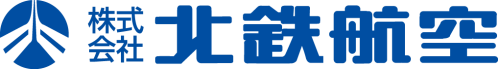 バス車内窓ステッカー
バスの窓ガラスに低コストで掲出が可能な広告
■広告掲出料金（消費税込み）
※製作費が別途必要ですが、枚数によって異なるため、
   お問い合わせください。
※デザイン制作料が別途必要ですがデータをご入稿の場合は不要です。
※取付・取外し合わせて作業料（440円／枚）が別途必要です。
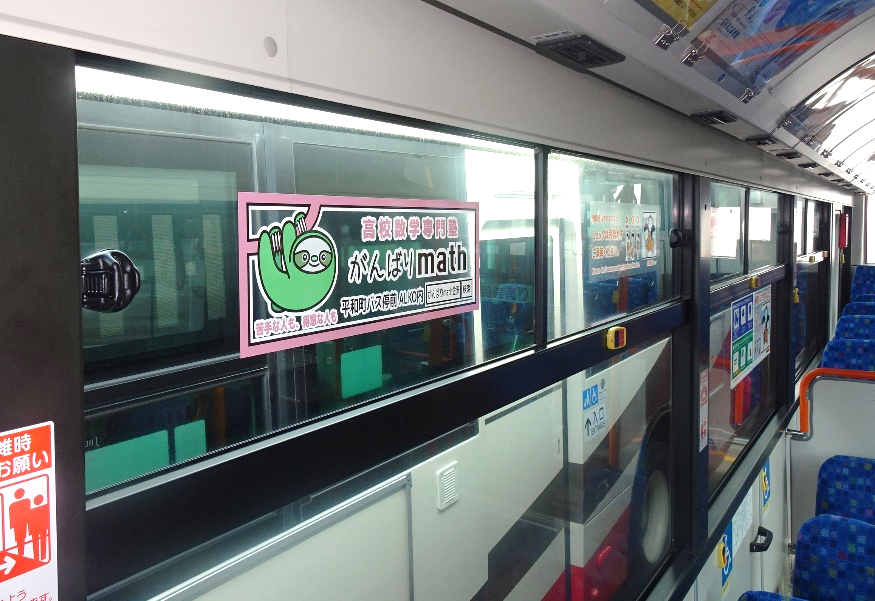 W450ｍｍ×Ｈ150ｍｍ
※ステッカーの面積の１／３以上を
　透明にしてください。
広 告
150
450
※点検、整備、修理等により休車となる場合がございますので、予めご了承ください。